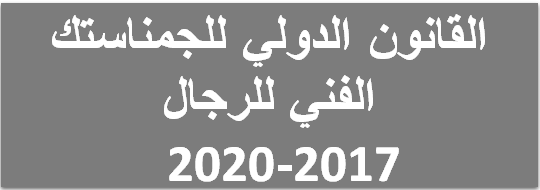 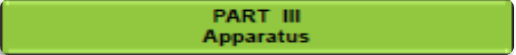 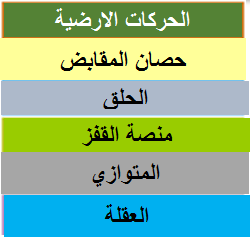 المادة : 10.1: وصف التمرين
         تتكون اغلب التمارين من حركات أكروباتيكية مربوطة بحركات جمناستيكية مثل حركات القوة ، 
        التوازن ، المرونة والوقوف على اليدين وربط الحركات التعبيرية وهذه جميعها تشكل ايقاع التمارين      
        على الحركات الارضية وتنفذ على مساحه 12 م * 12 م
المادة : 10.2 محتوى وبناء التمرين
المادة : 10,2,1معلومات حض التمرين
1. يجب ان يبدأ اللاعب حركاته من داخل منطقة البساط الأرضي من الوقوف الثابت وبرجلين مضمومتين .  
     يبدأ تقويم التمرين من الحركة الأولى لقدم اللاعب      
2. يجب ان يضمن اللاعب فقط الحركات التي يستطيع ان يؤديها بأمان كامل وبدرجة عالية من الجمالية
 والسيطرة الفنية
3. الأداء الإضافي وبناء التمرين المتوقع هو :
    أ. يجب ان يحدث التمرين كليا داخل منطقة البساط والحركات التي تؤدى خارج منطقة البساط تقوم من قبل
       لجنة E ولكن لايعترف بها من قبل لجنة D
         * المساحة المحددة لمنطقة البساط محددة بخطوط حدودية وهذه الخطوط تعتبر جزء من منطقة البساط
                            للاعب الخطو فوقها ولكن ليس خارجها               . ومسموح
         * الخروج من منطقة البساط يتم السيطرة عليها بواسطة حكمين للخط الذين يجلسان بشكل قطري
            وباتجاهين متعاكسين وكل منهما مسؤول عن الخطين القريبين منهما . وأي خروقات للخط يقوم  
             حكمي الخط بإعلام رئيس لجنة الجهاز ليتخذ الخصومات المناسبة من الدرجة النهائية وفق  
التصنيفات التالية :           
             - الهبوط أو لمس قدم واحدة او يد واحدة خارج منطقة البساط = 0.10    
            - لمس القدم ، اليد ، القدم واليد أو أي جزء اخر من اجزاء الجسم خارج منطقة البساط = 0.30 
            - الهبوط مباشرة خارج منطقة البساط = 0,50 
            - الحركات التي تبدأ من خارج البساط ليس لها اي قيمة صعوبة
   سيتخذ الخصم المناسب من الدرجة النهائيةD1               والحكم  
- اذا خطى اللاعب خارج البساط والخطوات تتطلب العودة خلفا للبساط لايخصم من اللاعب
ب - وقت التمرين في الحركات الأرضية كحد اقصى هو ( 70 ثانية ) يثبت بواسطة مؤقت ولايوجد حد ادنى للوقت وإنما يعطي حكم الوقت اشارة صوتية عند ( 60 ثانية ) وأخرى عند ( 70 ثانية )   
       كإشارة لانتهاء التمرين . يتم قياس الوقت من الحركة الأولى لقدم اللاعب لغاية الهبوط الذي يجب ان 
       ينتهي بوضع الوقوف والرجلين مضمومتين . اذا لم ينتهي التمرين بالوقت المحدد فحكم الوقت يؤشر  
       الى رئيس لجنة تحكيم الجهاز( د1) وبدوره يتخذ الخصم المناسب من الدرجة النهائية للاعب . 
 ج - يجب استخدام كامل منطقة البساط وهذا يعني استخدام الخطوط القطرية والخطوط الجانبية من مربع البساط  
              بحيث يظهر اللاعب على الأقل مرة واحدة على كل زاوية أ ، ب ، ج ، د ومن حق اللاعب استخدام
 ) اكثر من مرورين على نفس المحاور مع اوبدون حركات اضافية A-C , C-A       الخط المحوري مرتين ( 
         سينتج عنه خصم (0.3)  الخط المتوسط سيطبق على الجوانب الاربعة للبساط ليساعد في تقويم الحكام
          اللاعب الذي يتجاوز الخط المتوسط اثناء هبوطه الثالث المتتالي سينتج عنه خصم (0.30)
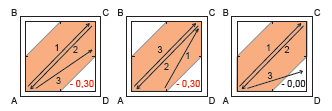 د - غير مسموح بالتوقف ثانيتين او اكثر قبل الخطوط الأكروباتيكية
ه - كل حركة او خط اكروباتيكي يجب ان ينتهي بهبوط مسيطر عليه قبل الاستمرار في اداء الحركات الغير  اكروباتيكية وعدم السيطرة خلال الهبوط لحظة الانتقال لحركة اخرى غير مسموح به . 
 و-     حركة الغطس والقلبة ( كذلك ½ 1 قلبة هوائية ) يجب ان تظهر لحظة ارتكاز لليدين ولايمكن اداؤها  
         بدون ارتكاز اليدين او بلمس ظهر اليدين فقط
ز- الضغط للوقوف على اليدين يجب ان يؤدى فقط عند الحاجة للصعوبة او للمتطلبات . ومسؤولية اللاعب هو
       عرض الحركة  بوضوح
    ح - يجب ان ينتهي التمرين بحركة اكروباتيكية بالوقوف على كلا الرجلين ( ولا يسمح بإنهاء التمرين              بحركة دحرجة ) .
 4. جدول الأخطاء والخصومات المتعلقة بعرض التمرين موجود في الباب9 ومختصر الخصومات في المادة 9,4والمادة 10,3
D    المادة 10,2,2معلومات حول درجة لجنة
1. .  المجاميع الحركية في الحركات الأرضية هي  : 
                 م1 . الحركات الغير اكروباتيكية 
                 م2 . الحركات الأكروباتيكية الأمامية
                م3 . الحركات الأكروباتيكية الخلفية
                م4 .  الحركات الأكروباتيكية الجانبية ، والقفزات الخلفية مع ½ لفة للقلبات الهوائية الأمامية للقلبات الهوائية الخلفية
والقفزات الأمامية مع ½ لفة
 2. لايمكن اداء أي هبوط من المجموعة الغير اكروباتيكية أي المجموعه الاولى                  
3. للمتقدمين يجب يتضمن التمرين قلبتين هوائيتين ويجب ان تكون من ضمن ال10 حركات المحسوبة في التمرين
4. معلومات حول الصعوبة والمجاميع الحركية
أ- الحركات الأكروباتيكية المربوطة تحتفظ بصعوباتها المستقلة
ب- في بساط الحركات الارضية , يمكن للاعب اداء حركة واحدة فقط من كل مجموعة حركية كمتطلب خاص واذا ادى حركة واحدة منها كهبوط من المجاميع الحركية م2, م3 أو م4عليه اداء حركة اخرى اضافية كمتطلب خاص من نفس مجموعة الهبوط ضمن الجملة الحركية حتى يستلم درجات المتطلبات الخاصة كاملة
ج.في حركات القفزة العربية من مجموعة الحركات الاكروباتيكية الخلفية مثال العربية قلبتين امامية هي نفس قلبتين خلفية مع لفة كاملة(صعوبة D) . حركات العربية التالية القفز خلفا مع ½ لفة لقلبتين امامية هي نفس صعوبة الخلفية في جدول الصعوبات
5. معلومات حول الربط :
 - يمكن منح الربط على كلا جانبي الحركة الواحدة ولكن ليس من الضروري ان يكون من ضمن ال 10حركات في التمرين لكن غير مسموح بالتكرار
   - صعوبة D اواعلى + BاوC=0.10 Dاو اعلى+ Dاو اعلى=0.20
- لاربط للقلبات المتعاكسة مثال قلبتين هوائيتين خلفيتين مع لفة كاملة مربوطة مباشررة بقلبة هوائية امامية مع لفة كاملة
- 
5. معلومات ولوائح اضافية :
              أ ) غير مسموح في حركة ½ 1 قلبة باستقبال او الدفع بواسطة اليدين للأرض 
       ب) كحد اقصى يسمح باداء قلبة هوائية لاستقبال الارض بالدحرجة خلال الجملة الحركية 
          ولايسمح باداء ها بالربط المباشر مع اي قلبة ويمكن له استخدام قلبة واحدة تنتهي بالدحرجة او حركة تنتهي بالدحرجة او الارتكاز الامامي او حركتين تنتهي بالدحرجة او الارتكاز الامامي
 فما فوق تمنع على الشباب)B  بالدحرجة (من صعوبة  بها التي تنتهي             ج)جميع الحركات المسموح 
             د) فيما عدا الصعوبات المؤشرة في جدول الصعوبات ، دورات الرجلين المضمومة او المفتوحة
                ( توماس ) لها نفس الصعوبة  ونفس الرقم المحدد في الجدول وغير مسموح بأداء الدورات
                   الروسية بفتح الرجلين
ه ) غير مسموح بأداء حركات ثبات القوة بفتح الرجلين
            و ) فيما يتعلق باللوائح المتعلقة بعدم الاعتراف بالحركات ودرجة لجنة D ، انظر الباب 5 وموجز
                الخصومات في المادة 17 .
            ز ) يسمح باداء حركتين قوة بضمنها الوقوفات على اليدين بالقوة وحركتين دورات رجلين مضمومة او
                مفتوحة في التمرين الارضي كحد اقصى
            ح) جميع دورات الرجلين المضمومة او المفتوحة (التوماس) يجب ان تنتهي بالارتكاز الامامي
            ط) جميع حركات الوقوف على اليدين الياباني تؤدى بضم الرجلين
6. التكرارات الخاصة
تكملة واضافات من المصدر
المادة :10.3 : الخصومات الخاصة بالحركات الارضية